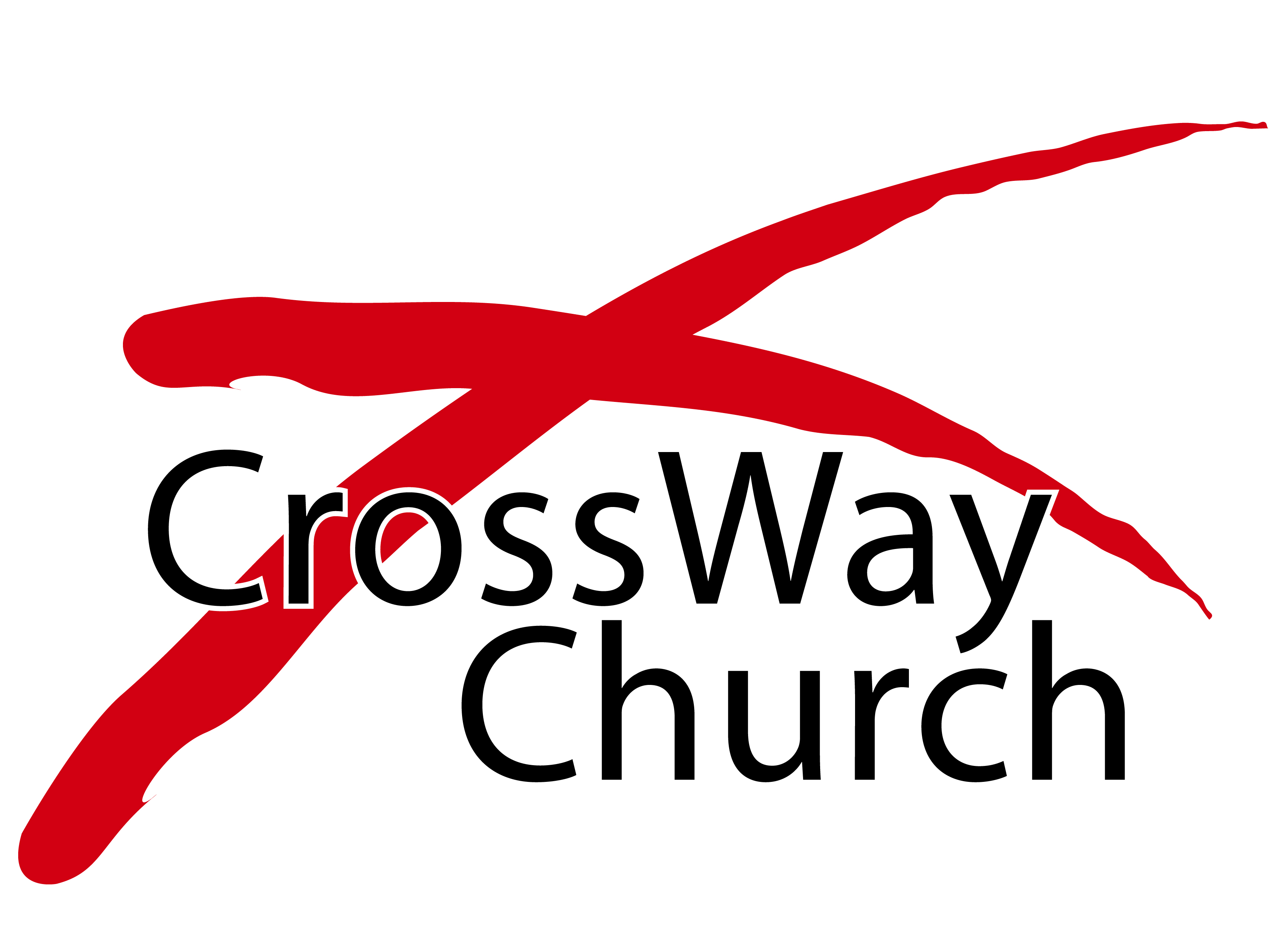 God’s Secret Wisdom
Studies in 1 Corinthians Series [7]
1 Corinthians 2:6-13
July 6, 2014
Pastor Paul K. Kim
RECAP: PAUL’S WARNING AGAINST WISDOM OF MEN
It is blinded to God’s power of salvation through the word of the cross (1:18).

It is opposed by God’s choice—God chooses what is foolish in the world to shame the wise (1:27).

It is devoid of demonstration of the Spirit’s power on which true faith rests (2:4-5).
WHAT ARE THE CHARACTERISTICS OF GOD’S SECRET WISDOM?
1)	God’s secret wisdom is among the mature—not for the unregenerate. 

6 Yet among the mature we do impart wisdom, although it is not a wisdom of this age or of the rulers of this age, who are doomed to pass away. (v. 6) 

Having warned against the worldly wisdom in the church, Paul now brings up true wisdom that comes from God.
But this wisdom of God has been hidden until now because the nature of God’s wisdom is incomprehensible to those whose spiritual eyes are opened by the Spirit of God.
“The mature” doesn’t mean spiritual elites but all those who are led by the Spirit (= “those who are spiritual” in v. 13).
WHAT ARE THE CHARACTERISTICS OF GOD’S SECRET WISDOM?
2)	God’s secret wisdom is from God—not from the wisdom or rulers of this age. 

8 None of the rulers of this age understood this, for if they had, they would not have crucified the Lord of glory. 9 But, as it is written, “What no eye has seen, nor ear heard, nor the heart of man imagined, what God has prepared for those who love him”—10 these things God has revealed to us through the Spirit. For the Spirit searches everything, even the depths of God.  (vs. 8-10) ) 

The rulers of Paul’s days (i.e., high priests/Pharisees) didn’t understand the gospel of the cross through human wisdom.
Why? This wisdom of God comes only from God; unless God reveals it to our hearts, we are blinded to the Lord of glory.
God’s ways are not like men’s ways; nor God’s thoughts are higher than any human wisdom.
8 For my thoughts are not your thoughts,neither are your ways my ways, declares the Lord.9 For as the heavens are higher than the earth,so are my ways higher than your waysand my thoughts than your thoughts.Isaiah 55:8-9
WHAT ARE THE CHARACTERISTICS OF GOD’S SECRET WISDOM?
3)	God’s secret wisdom is for the glorification of those who love God—not of those who love the world. 

7 But we impart a secret and hidden wisdom of God, which God decreed before the ages for our glory. (v. 7)

2 Through him we have also obtained access by faith into this grace in which we stand, and we rejoice in hope of the glory of God.Romans 5:2

The ultimate purpose of God’s secret wisdom is to restore our glory in the glory of eternal God (i.e., eternal salvation).
God has chosen what is seemingly foolish in the world to bring out his wisdom in saving those whom he chose. 
Hence, we must see our salvation as a result from God’s sovereign grace and wisdom.
WHAT ARE THE CHARACTERISTICS OF GOD’S SECRET WISDOM?
4)	God’s secret wisdom is taught by the Spirit—not by human wisdom. 

11 For who knows a person's thoughts except the spirit of that person, which is in him? So also no one comprehends the thoughts of God except the Spirit of God. 12 Now we have received not the spirit of the world, but the Spirit who is from God, that we might understand the things freely given us by God. 13 And we impart this in words not taught by human wisdom but taught by the Spirit, interpreting spiritual truths to those who are spiritual. (vs. 11-13)

So, how is God’s secret wisdom revealed? It is the work of the Holy Spirit—searching, revealing, inspiring, and enlightening.
This is why Paul imparts what was revealed and taught by the Holy Spirit as one of the Apostles of Christ [as God’s Word].
For us, we must be open and teachable to the indwelling Spirit who illumines Scripture, his revelation.
Who Hears the Wisdom of God?
Finally, remember this: the rulers of this age who did not receive the wisdom of God, who did not see in Jesus the Lord of glory and the hope of glory, are coming to nothing (v. 6). They are doomed to pass away. It is not for such that the wisdom of God has promised and prepared a glorious future. Rather it is for those who love him, for those who cherish Christ precisely in his suffering, as the Lord of glory. These are the ones who have ears to hear the wisdom of God and who will be glorified by it in the age to come. So let us make every effort to lay aside all hunger for power and all jealousy and strife and in meekness open ourselves to the wisdom of God.
 — John Piper
THREE PRACTICAL QUESTIONS FOR OUR EVERYDAY LIFE
In what ways are you more convinced of your need for God’s secret and hidden wisdom in your life?

If God’s secret wisdom is for your glorification in Christ, how does this wisdom change the way you view the worldly wisdom and success?

If God’s secret wisdom is indeed taught by the Spirit, how will you become teachable to the Spirit and Scripture?
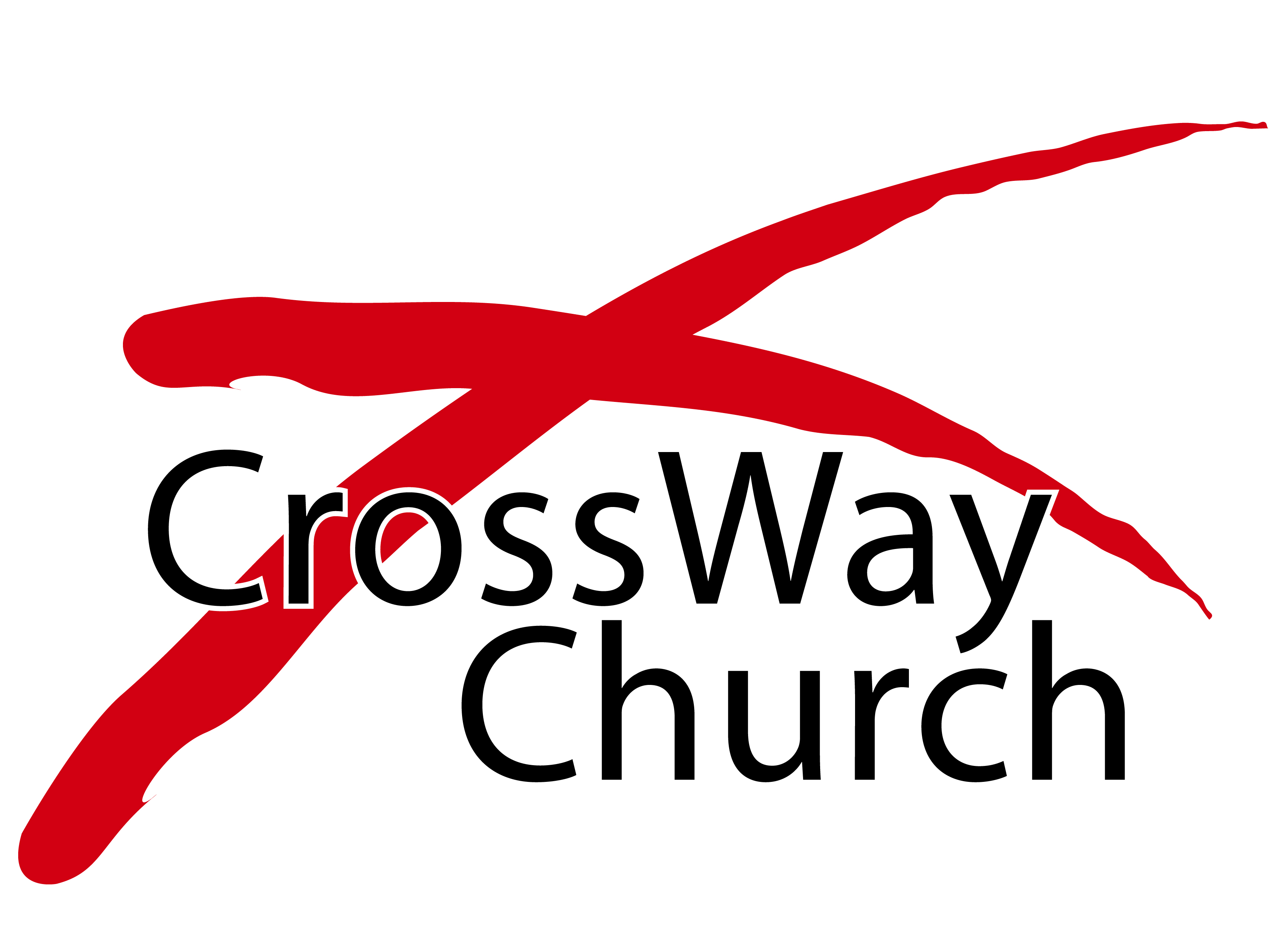